Annotate the features of the loop of Henle and how it works
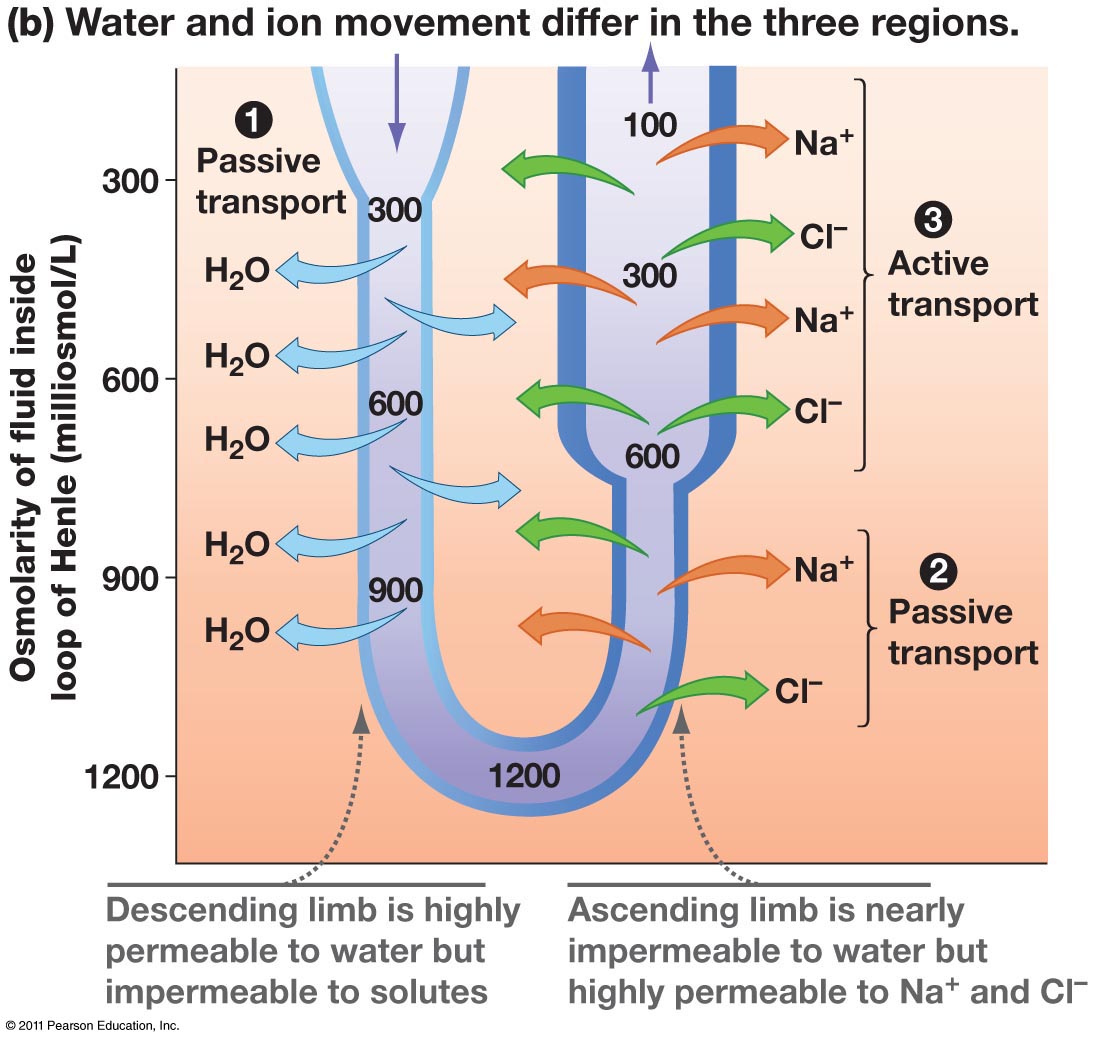 How does ADH altered the permeability of the collecting duct?
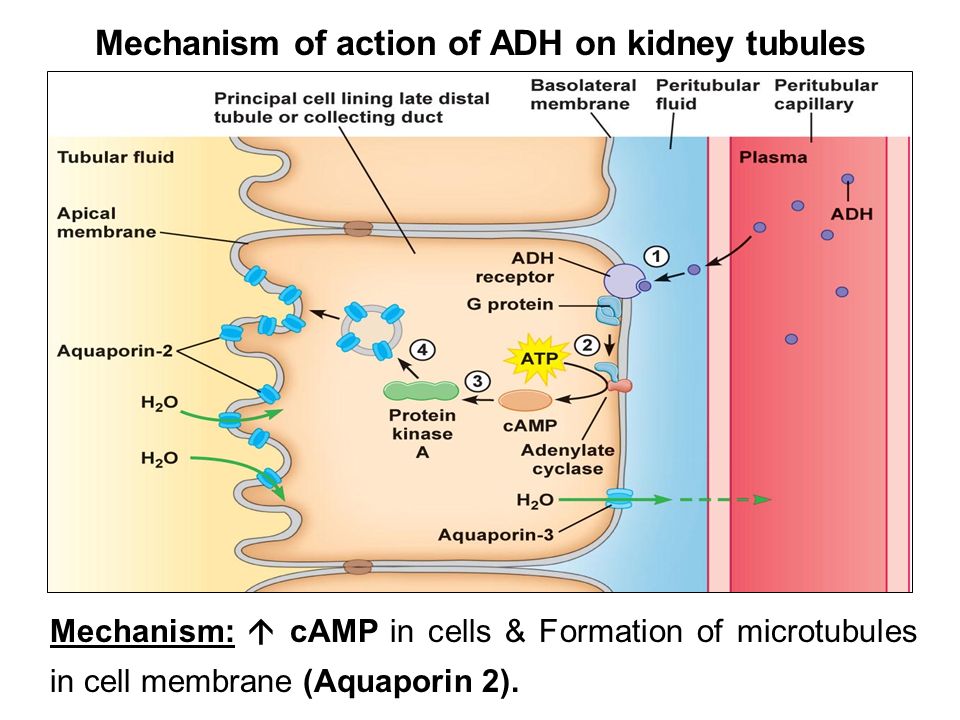